Reframing Failure
Tara Coleman and Greg Eiselein
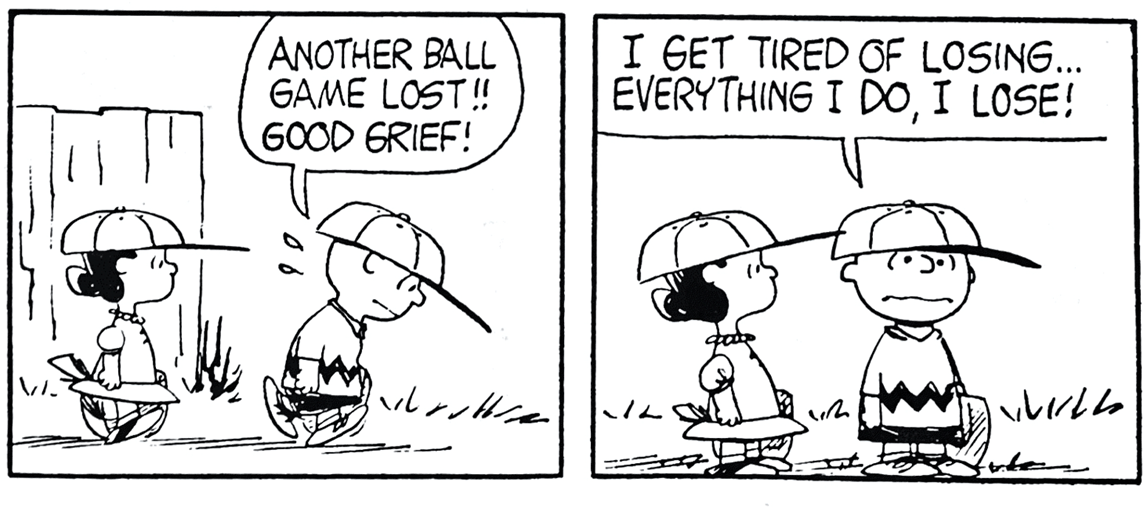 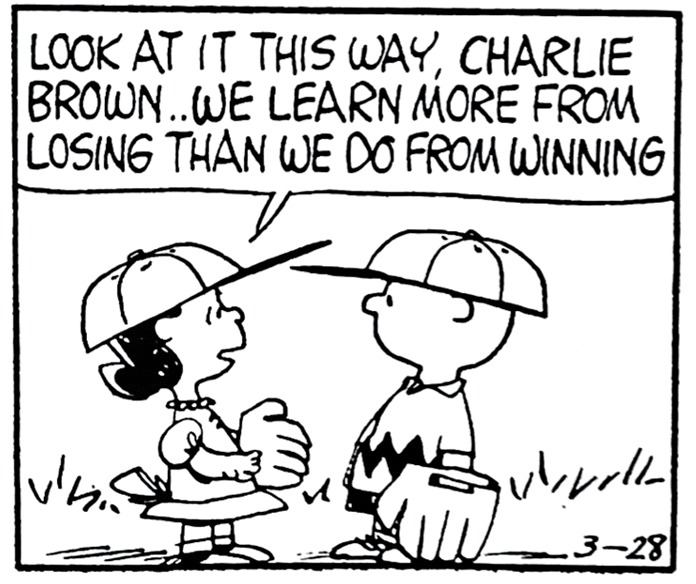 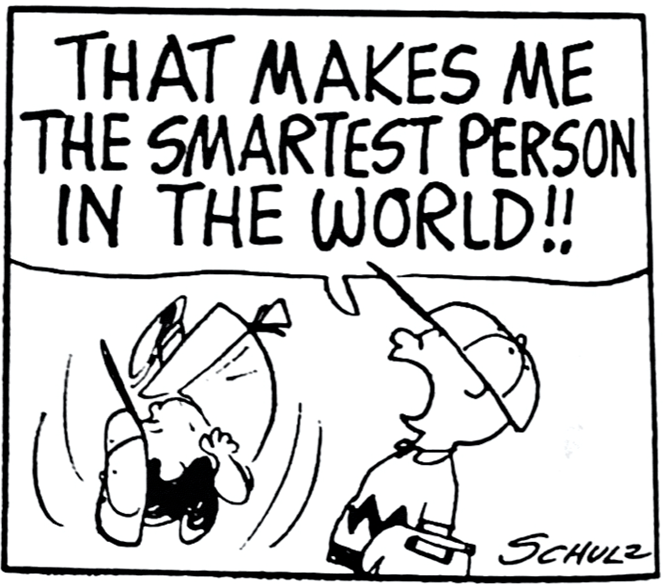 LISTEN AND MEET THEM WHERE THEY ARE 
MAKE IT LOW STAKES 
MODEL 
PROVIDE FEEDBACK 
REFRAME